Partitive subjects and verbal indexing across languages
Ilja A. Seržant
“Methods for approaching variation: partitives and beyond”
Károli Gáspár University of The Reformed Church in Hungary, Budapest
September 15-17, 2022
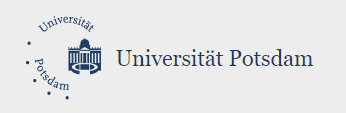 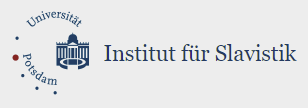 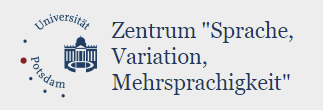 1
Intro, terminology
I follow Lazard (1998) and Haspelmath (2013): indexing
Various terms: bound pronouns, agreement markers…
2
What are partitives?
Partitives are grammatical constructions that 
are used to encode the true-partitive relation (cf. some of our students) 
which crucially relies on two (normally) distinct sets of referents of the same kind
Partitives obligatorily encode: 
1. a quantifier some in some of our students 
2. the restrictor our students 
3. partitives are often encoded by a special marker (of) or lexically
Seržant, Ilja A. 2021a. Typology of partitives. Linguistics 59(4), 881-947.
Seržant, Ilja A. 2021b. Diachronic typology of partitives. In Giuliana Giusti & Petra Sleeman (eds.), Partitive Determiners, Partitive Pronouns and Partitive Case. (Linguistiche Arbeiten). Berlin: De Gruyter. 111-167.
3
What are partitives?
In addition to the true-partitive meaning which is definitional here, partitives are sometimes used to encode plain quantification, e.g. ‘some words’ in the English expression a bunch of words
referred to as pseudo-partitives (since Selkirk 1977)
Corollary:
	pseudo-partitives may only be found in constructions that may be used to 	encode the true partitive relation
Seržant, Ilja A. 2021a. Typology of partitives. Linguistics 59(4), 881-947.
Seržant, Ilja A. 2021b. Diachronic typology of partitives. In Giuliana Giusti & Petra Sleeman (eds.), Partitive Determiners, Partitive Pronouns and Partitive Case. (Linguistiche Arbeiten). Berlin: De Gruyter. 111-167.
4
To exemplify
A cup of milk				Some of the students
	A group of people				Some of the milk


	eine Tasse Milch		          eine Tasse von der Milch auf dem Tisch
	a       cup   milk			a      cup   of    the milk  on the     table
	‚a cup of milk‘			‚a cup of milk on the table‘
5
Some 	   of   our students
quantifier	  restrictor
Partitives in the subject slot
Variation in the verb:
No indexing / the default index
The verb indexes the quantifier
The verb indexes the restrictor
6
Partitives in the subject slot
Variation:
No indexing / the default index
The verb indexes the quantifier
The verb indexes the restrictor
7
No indexing / the default index
I only focus on generalized partitives (bare partitives)
(1)	Lithuanian (Indo-European; p. k.)
	Mačiau       keletą 	     jo 	 kolegų.		
	see.pst.1sg some.acc  his  colleague.gen=part.pl 
	‘I saw some of his colleagues.’
 
(2)	Mačiau 	  …	jo 	kolegų.
	see.pst.1sg 		his     	colleague.gen=part.pl
	‘I saw (some) of his colleagues.’
8
No indexing / the default index
(2) 	Turkish (Turkic; Özyıldız 2017: 889)
	Öğrenci-ler-den 	   gel-di.
	student-PL-ABL(=PART) come-PST.3SG
	‘(Some of the) students came.’

(3) 	Russian (p.k.)
		Gostej                	ponajexalo   			
		 guest.gen(part).pl  	arrived.3sg.neutr.pst
		‘(Too many) guests have arrived.’

(4) 	Lithuanian (p.k.)
		Žmonių               	buvo         atsiradę
		people.gen(part).pl  	be.3pst    appear.ptcp.act.non-agreeing
		‘People had appeared there.’
9
No indexing / the default index
Quite frequent: e.g. Standard Russian, Basque, Lithuanian, Ossetic, Turkish…
10
Partitives in the subject slot
Variation:
No indexing / the default index
The verb indexes the quantifier
The verb indexes the restrictor
11
Partitives in the subject slot
Variation:
No indexing / the default index
The verb indexes the quantifier
The verb indexes the restrictor
12
subset
superset
verbal index
+
independent nominal
(5)	a. Éibagua-ti   ába   wá-dagiya.	    b.	Éibagua-tu   ába   wá-dagiya.
	    run-3M       one    1PL-from		run-3F           one   1PL-from
	    ‘One (m.) of us ran.’			‘One (f.) of us ran.’	

(6)	Garifuna (Awakan; South America; Barchas-Lichtenstein 2012: 189):
	Éibagua-tiyan    wá-dagiya.							run-3pl               1pl-from/part
	‘(Some) of us ran.’
13
subset
superset
verbal index
independent nominal
+
(7)	Ancient Greek (Indo-European; X. Hell. 4.2.20; Seržant 2012, 2015b)
	kaì  en	chṓra(i)       épipton	      hekatérōn			and in		land.dat.sg  fall.impf.3pl 	      each.gen/part.pl	
	'and in that place [some] of each [group] died.’ 

(8)	Ancient Greek (Eur. Her. 976-7)
	ouk	ésti	  thnētôn		     , 	hóstis	…
	neg	be.3sg  mortal.gen(part).pl   ,	rel.indef.nom.sg	
	‘There exists not a (single one) of mortals who (would rescue him).’
14
subset
superset
?
verbal index
independent nominal
+
(9)	Modern Eastern Armenian (Indo-European; Dum-Tragut 2009: 313)
	R˚adio-y-ov  	    her̊arjak-v-um 		  ēin 			Hovhannes
	radio-ins 	    broadcast-pass-ptcp.prs   aux.3pl.pst 	Hovhannes
	T’umanyan-i 	patmvack’-ner-ic’.
	T’umanyan-dat 	story-pl-abl/part
	‘(Some) of Hovhannes T’umanyan’s stories were broadcasted on the 	radio.’
15
subset
superset
?
verbal index
independent nominal
+
(10)	Jibbali (Afroasiatic, Semitic; Oman; Hofstede 1998: 42)
	mэn 		έ-yɔ́ 		dcɔd		  yэzir 			īḳbért
	from/part	def-people	still		  visit.impf.3m.pl  	def.tomb
	‘(some) people still visit a (saint’s) tomb’
16
subset
superset
?
verbal index
independent nominal
+
Possibly also in Tlingit (Athabaskan), cf. Leer 1991: 135.
17
Partitives in the subject slot
Variation:
No indexing / the default index
The verb indexes the quantifier
The verb indexes the restrictor
18
Partitives in the subject slot
Variation:
No indexing / the default index
The verb indexes the quantifier
The verb indexes the restrictor
19
The verb indexes the restrictor
(11)	Warapu (Sko; Papua New-Guinea; Corris 2005: 158)
	Ra n-amá-ute, 		owu 	n-o-ké(p)í.
	one irr-2sg.m-walk		some	irr-2pl.m-sit
	‘One of you will go, 	some of you will stay.’
(12)	Eibela (Bosavi; Papua New-Guinea; Aiton 2016: 371)     (?) 
	niːjɛː 	  laː 	Smɛnɛːnaː 	kɛi 	di-si
	1.part  det	go.1.fut	asser	pfv-med.pfv
	‘(Uːgei said) “Some of us will also go.”
20
The verb indexes the restrictor
(13)	Mapuche (Araucanian; Chile; Smeets 2008: 382; glosses adapted)
	kiñekentu 	tripa-y-iñ 	   đoy   kiñe tripantu.
	some.pl 	go.out-ind-1pl more one year
	‘Some of us left for more than a year.’
(14)	Bininj-Gun-Wok (Evans 2003: 495)
	wanjh yika  na-wu ngarri-ngime 	  ku-rurrk    ngarri-djarrk-yo-y.
	well  some m-rel 1pl-enter.non-pst loc-house 1pl-together-sleep-pst.pfv
	balanda-dorreng, dja yika   na-wu 	 wurdwurd birri-lobme-ng.
	white-with            and some m-rel     children    3pl-run-pst.pfv
	‘Some of our people went into the dormitory, and slept among white people;
	but some of the children ran away.’
21
The verb indexes the restrictor
(15) 	North Russian (Sujsar’)
	A    kto   rabotal  pokrepče, 
	But who worked harder,
	tak 	ix                 		byli				
	so  	3pl.gen(part) 	exist.pl
	[lit.] ‘As for those who worked harder, there were (also some) of them.’
(16)	North Russian (Filin 1972: 514-5; Karskij 1956: 319, 403)
		Segodn’a  budet              	dožd’a
		Today        be.fut.3sg	rain.gen(part).sg
		‘There will be rain today.’
22
The verb indexes the restrictor
(17)	 Veps (Uralic; Koptjevskaja-Tamm & Wälchli 2001: 568)
	endę    kikat	  		       pidelībad	        moŕźmīd’	
	earlier married.woman.part.pl carry.pst.3pl     cap.acc.pl	
	‘Earlier married woman used to wear caps.’ 
(18)	 Veps (Uralic; Koptjevskaja-Tamm & Wälchli 2001: 568)
	mamšīd’	    	niťabad						
	woman.part.pl 	carry.prs.3pl	
	‘Women carry …’
23
The verb indexes the restrictor
(19)	Tatar (Turkic; Russia; Lyutikova, forthc.; glosses adapted)
	berär-egez šušɩ kijem-ne 	kij-ep 	        irkenlek-kä  čɩg-ɩp     kit-ärgä
	any-2pl      this clothing-acc put_on-cnv space-dat   exit-cnv go-inf
	telä-mi-sez-me?
	want-neg.ipf-2pl-q
	‘Would anyone of you put on this clothing and go outside?’
24
Conclusions
25
Conclusions
Partitives in the subject slot are rare (for independent reasons).
In this slot, they usually have no effect on the verbal index (the default form): 
	- Standard Russian, Basque, Lithuanian, Ossetic, Turkish…
Or, the verb indexes the quantifier: 
	- Garifuna, Ancient Greek, Modern Eastern Armenian, Jibbali, 	Tlingit
Or, the verb indexes the restrictor:
	- Warapu, Eibela, Mapuche, Bininj-Gun-Wok, North Russian, 	Veps, Tatar
26
Thank you!
27
Aiton, Grant 2016: Grammatical Relations and Information Structure in Eibela: A typological perspective. Doctoral dissertation. James Cook University.
Barchas-Lichtenstein, J. 2012: Garifuna Quantification. In Handbook of Quantifiers in Natural Language, Keenan, E. L. and D. Paperno (eds.), 165-226. Dordrecht: Springer.
Corris, Miriam 2005: A grammar of Barupu, a language of Papua New Guinea. Doctoral dissertation. University of Sydney.
Dum-Tragut, Jasmine 2009: Armenian: Modern Eastern Armenian. Amsterdam: John Benjamins.
Hofstede, Antje Ida 1998: Syntax of Jibbāli. University of Manchester doctoral dissertation.
de Hoop, H. 2003: Partitivity. In L. Cheng and R. Sybesma (eds.), The Second Glot International State-of-the-Article Book. Berlin / New York: Mouton de Gruyter.
Hualde, José I. & Jon Ortiz de Urbana. (2003) A Grammar of Basque (Mouton Grammar Library 26). Berlin: Mouton de Gruyter. 
Karskij, E. F. 1956: Belorussy. Jazyk belorusskogo naroda. Vyp. 2. and Vyp. 3. Moscow: Izdatel’stvo ANSSR. 
Koptjevskaja-Tamm, M. and B. Wälchli 2001: The Circum-Baltic languages: an areal-typological approach. In Dahl and Koptjevskaja-Tamm 2001, 615-750.
Leer, Jeffry A. (1991) The schetic categories of the Tlingit verb. University of Chicago doctoral dissertation.
Seržant, I.A. 2012: Morphosyntactic properties of the partitive genitive in the subject position in Ancient Greek, Indogermanische Forschungen 117, 187-204 
Seržant, I.A. 2014: The Independent Partitive Genitive in North Russian. In: Seržant, I. A. and B. Wiemer (eds.), Contemporary Approaches to Dialectology: The area of North, Northwest Russian and Belarusian vernaculars, Slavica Bergensia 13. Bergen: John Grieg AS. 270-329.
Seržant, I.A. 2015a: Independent partitive as a Circum-Baltic isogloss, Journal Language Contact 8, 341-418.
Seržant, I.A. 2015b: An Approach to Syntactic Reconstruction. In: Carlotta Vitti (ed.), Perspectives on historical syntax. Amsterdam/Philadelphia: John Benjamins. 117-154.
28
2. Indexing (agreement)
NP
verbal index
NP
+
verbal index
person, number, gender
29
2. Indexing (agreement)
subset
superset
↔
verbal index
NP
+
person, number, gender
30
2. Indexing (agreement)
superset
subset
↔
verbal index
NP
+
person, number, gender
31